Муниципальное бюджетное дошкольное образовательное учреждение «Детский сад №10 «Чайка»
Мобильный центр «больница» для  ранней профориентации дошкольников
Воспитатели:
Балдина И. В.
Козлова А. Н.
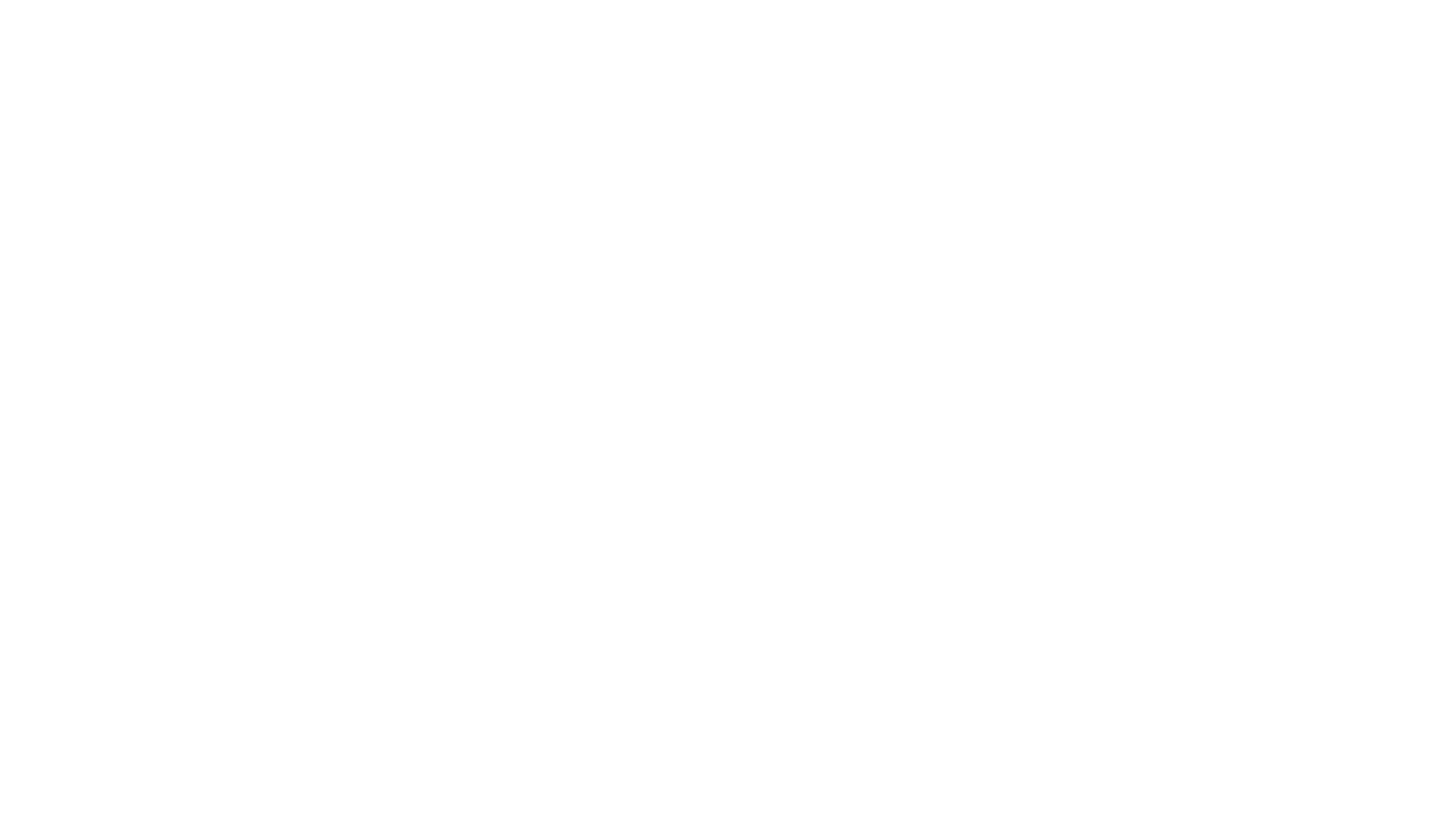 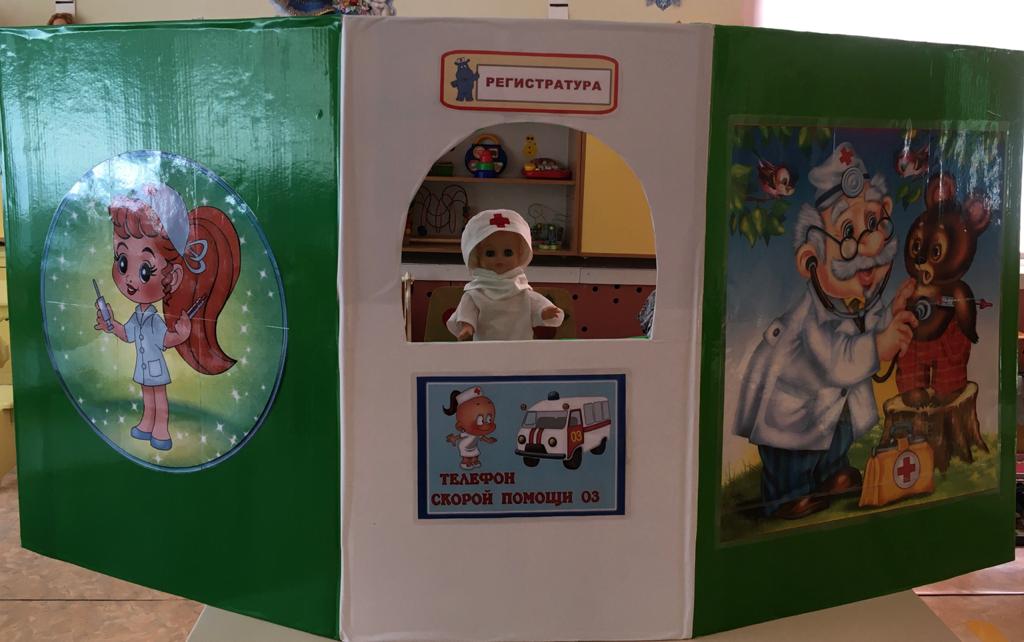 Цель:
Создание развивающей предметно-пространственной среды для ранней профориентации детей дошкольного возраста.
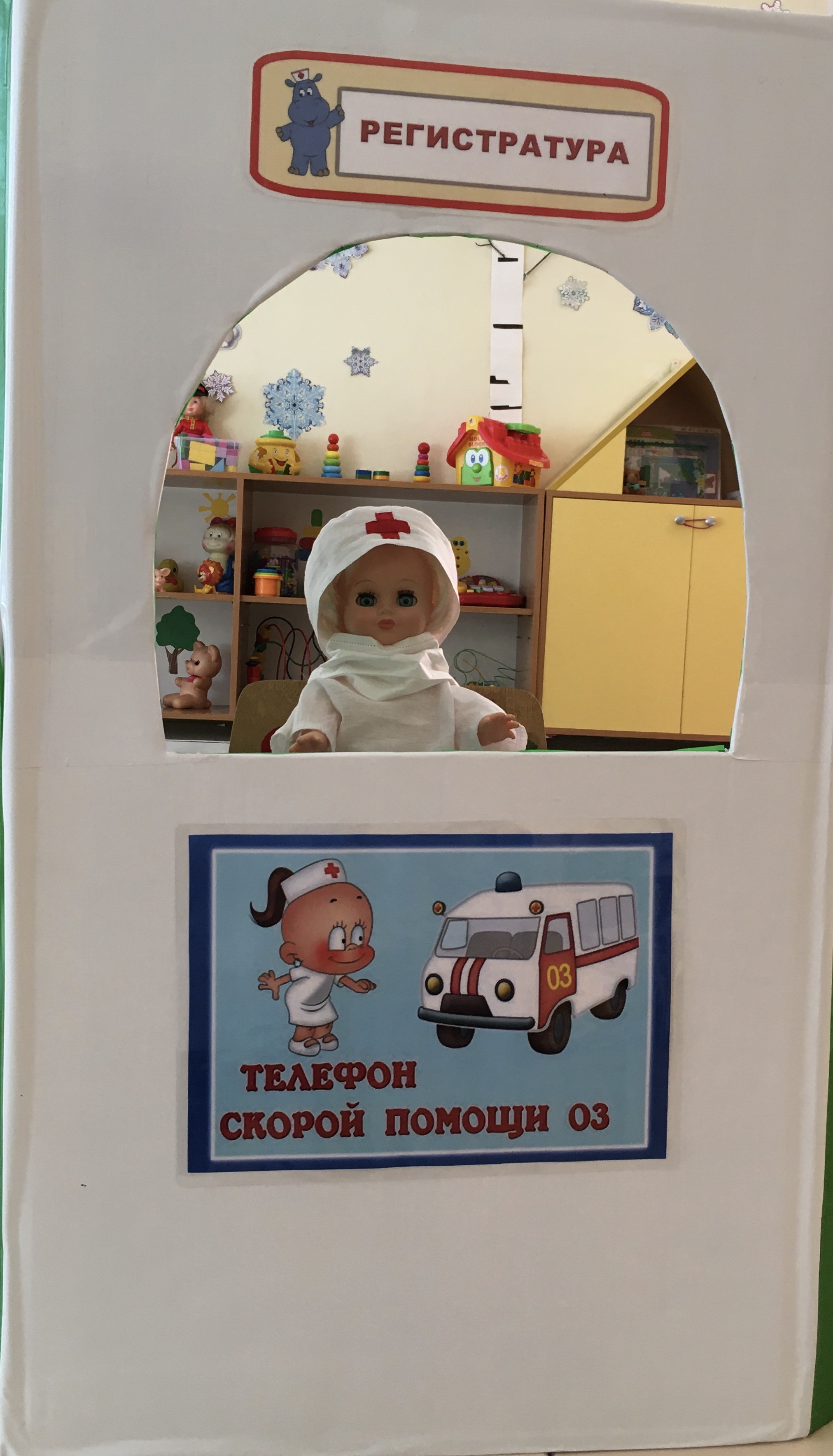 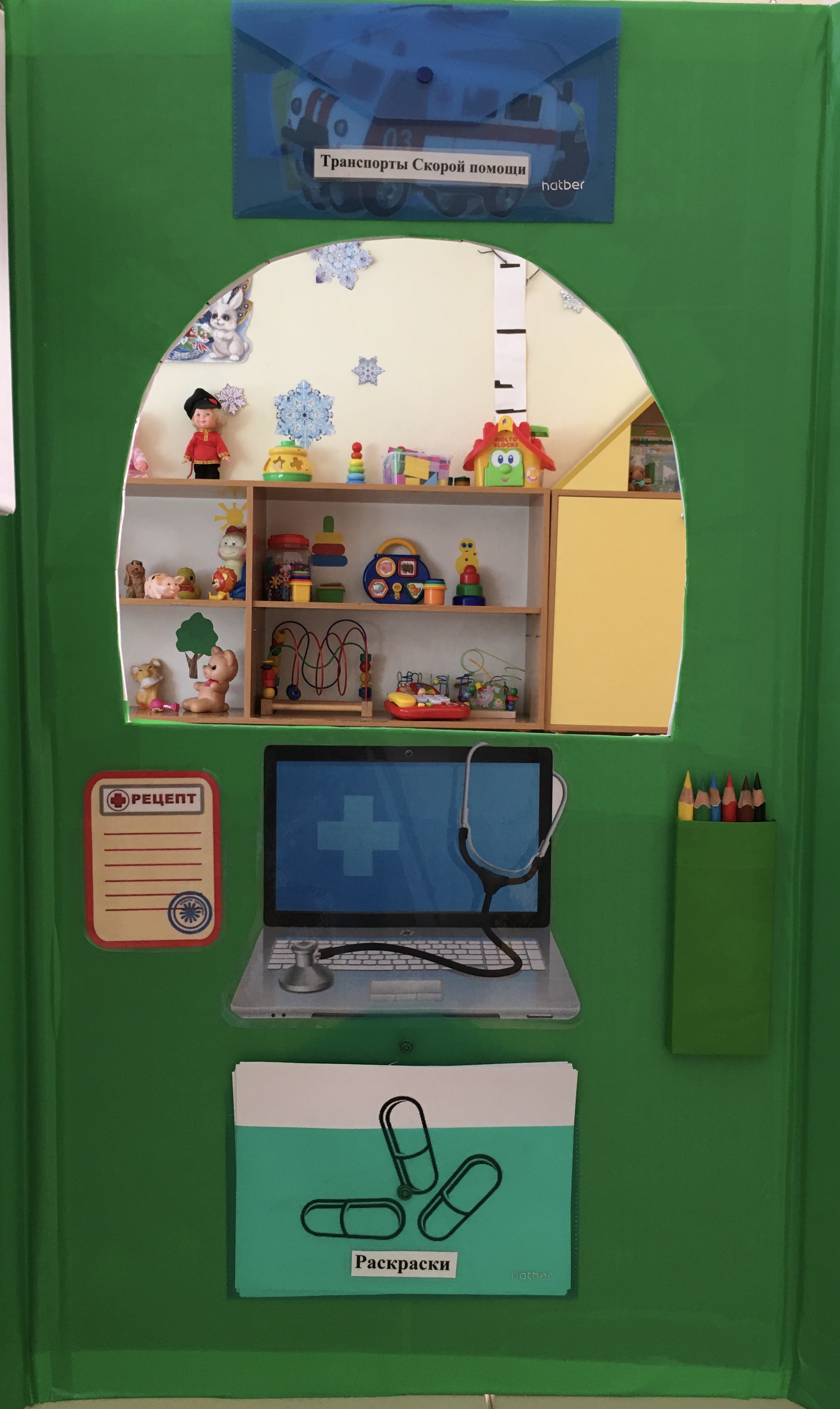 Содержание центра:
Спецодежда
Аптечка
Сказки про доктора
Д/и «Собери картинку»
Игра лото
Содержание:
Табличка тело человека
Д/и «Собери врачу чемодан»
Стихи про врачей
Д/и «Собери пазл»
Д/и «Одень куклу» 
Ростомер
Наглядно-дидактическое пособие «Тело человека»
Как мы играем
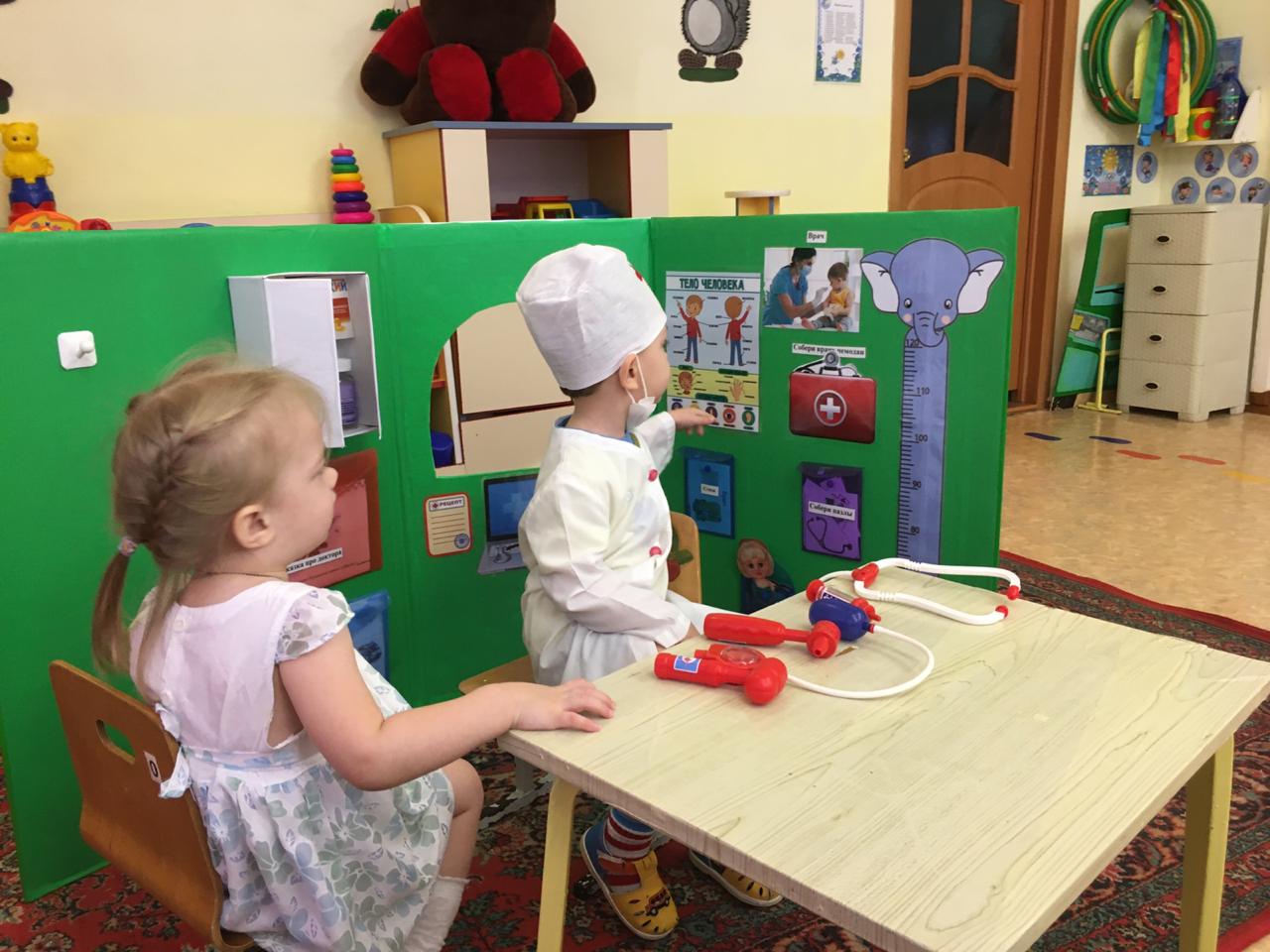 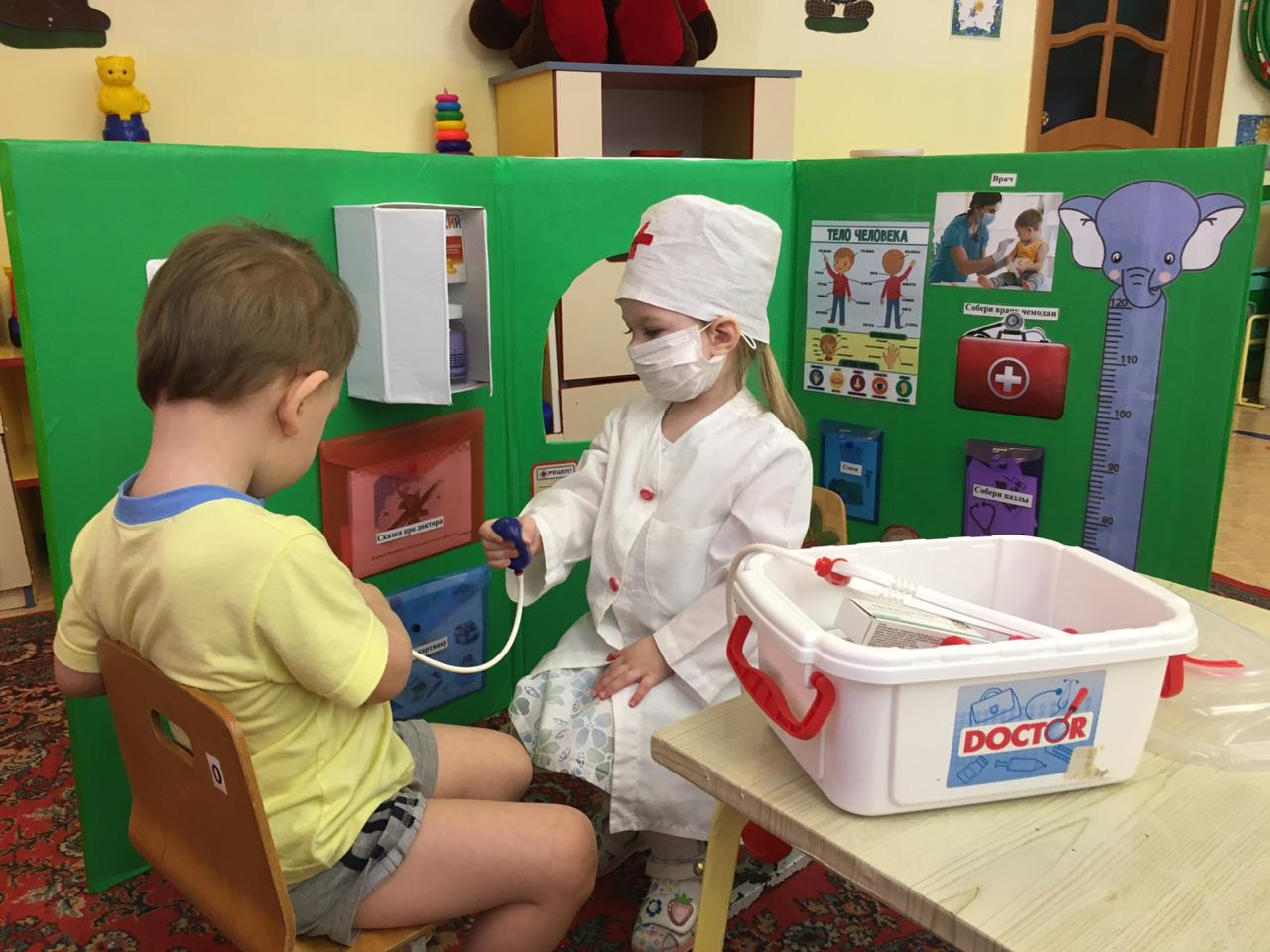 Спасибо за внимание!